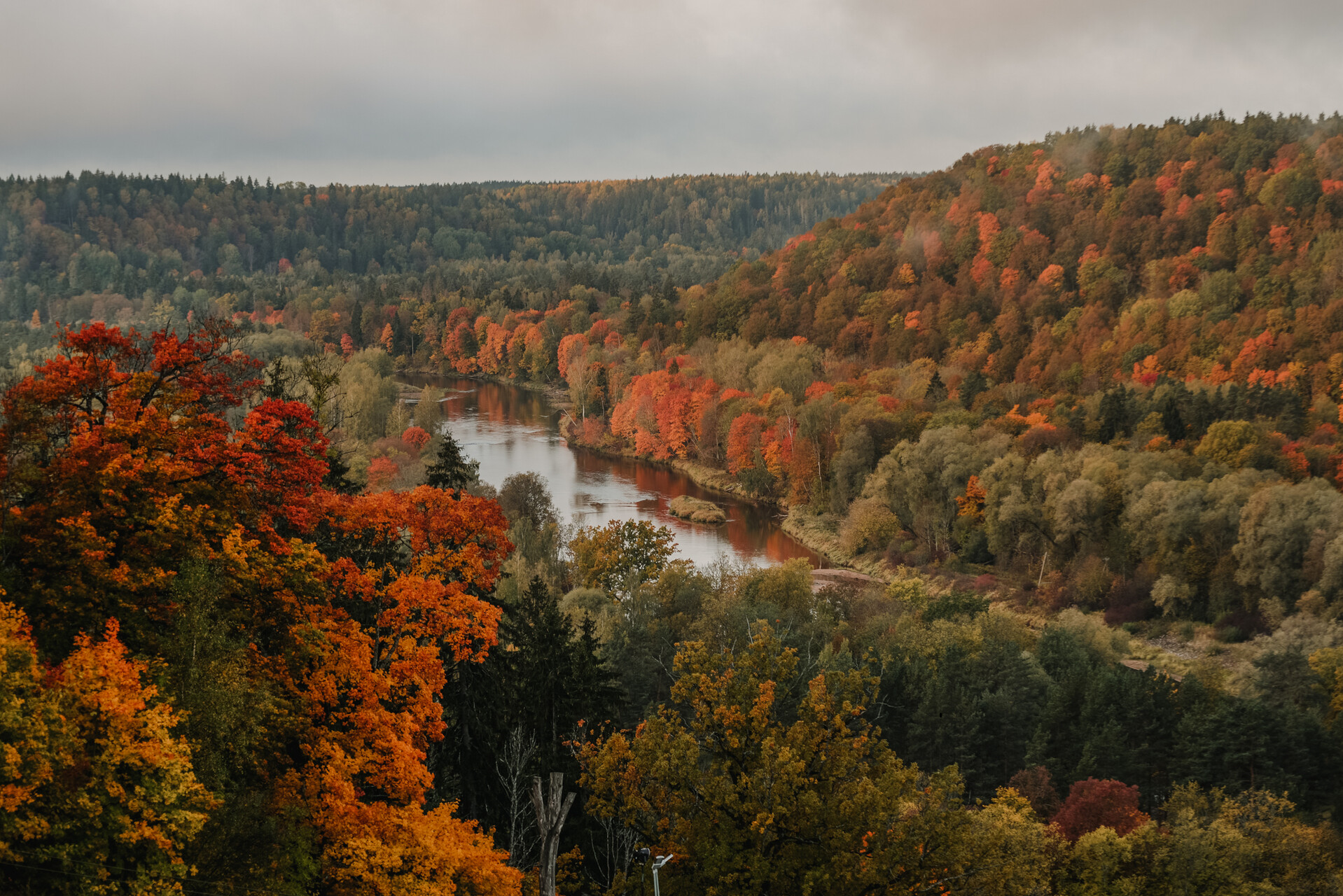 Administratīvi teritoriālā reforma un attīstības plānošana Siguldas novadā
2021
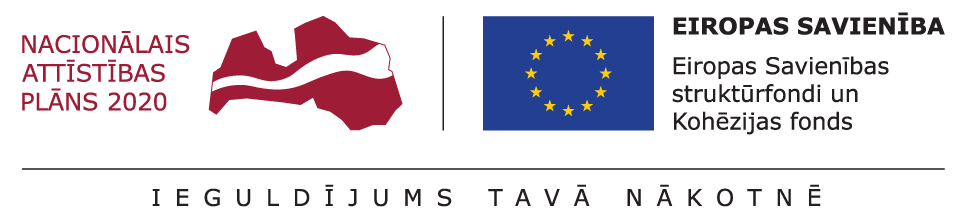 Siguldas novads pēc ATR
Siguldas novads pēc 2021. gada 1. jūlijā notikušās administratīvi teritoriālās reformas izveidots, apvienojot
Siguldas novadu (Siguldas pilsēta un Siguldas, Mores un Allažu pagasti)

Inčukalna novada daļu(Inčukalna pagasts)
Krimuldas novadu (Krimuldas un Lēdurgas pagasts)

Mālpils novadu (Mālpils pagasts)
Siguldas novada atrašanās vieta
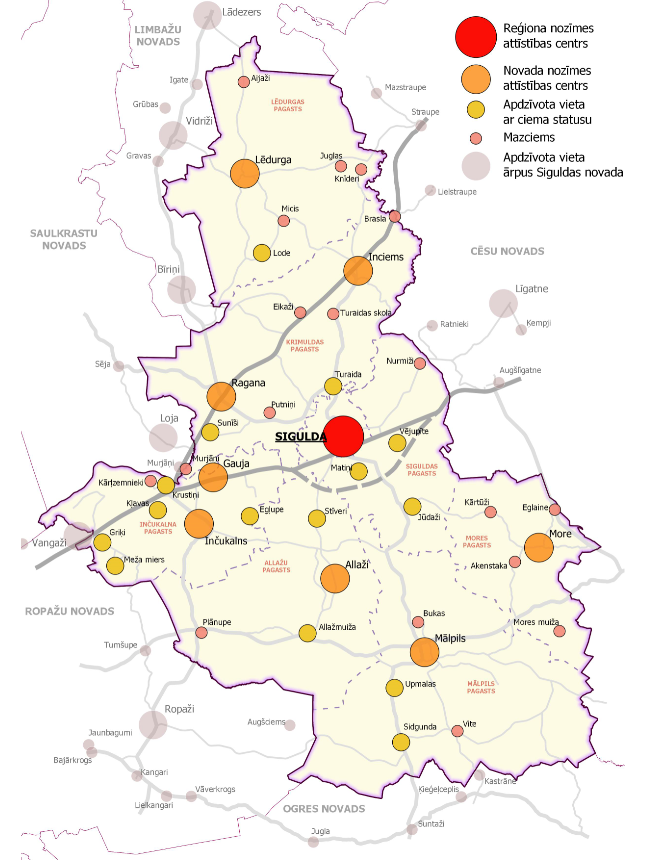 Iedzīvotāju skaits
2021. gada sākumā pēc Centrālās statistikas pārvaldes datiem Siguldas novadā deklarēti 30 625 iedzīvotāji. Gandrīz puse jeb 49% dzīvo Siguldas pilsētā

Iedzīvotāju blīvums: 30 cilvēki/km2
Attīstības plānošana
Siguldas novada Ilgtspējīgas attīstības stratēģija 2021.–2045. gadam nodota publiskajai apspriešanai
IAS publiskās apspriešanas sanāksmes norisinājās:
klātienē – kultūras centrā “Siguldas devons” 6. septembrī
tiešsaistē – Facebook un Youtube13. septembrī

Sadarbības partneris
Siguldas novada Attīstības programma 2021.–2027. gadam ir izstrādes procesā
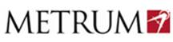 Siguldas novada mērķis
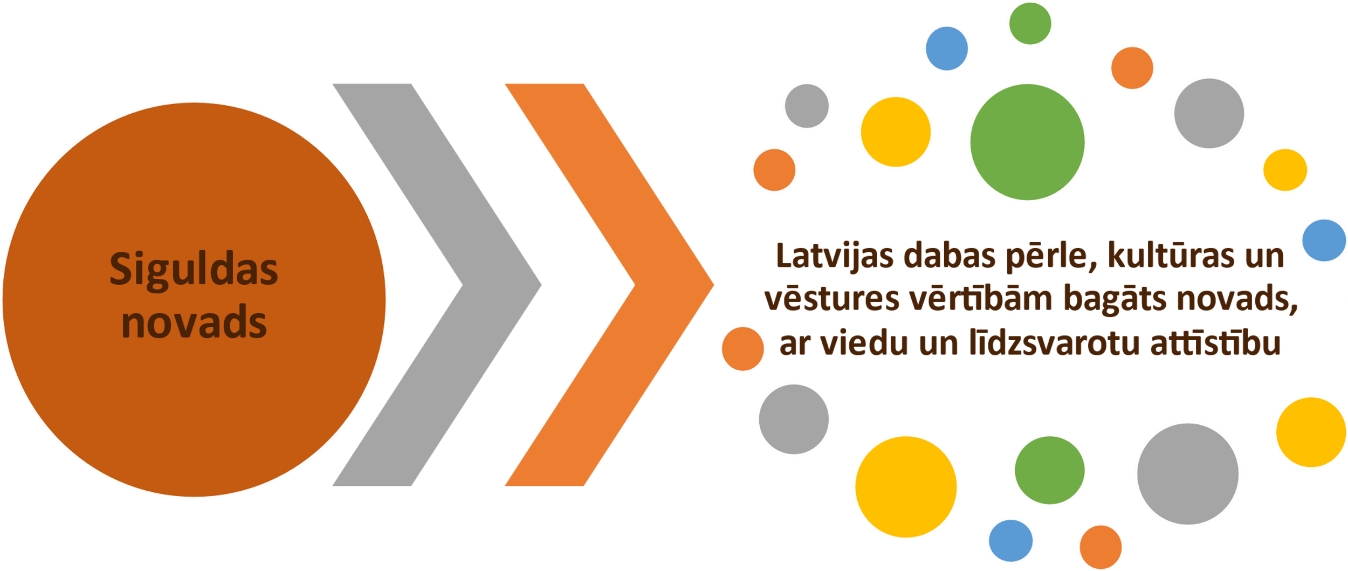 Iedzīvotāju aptauja
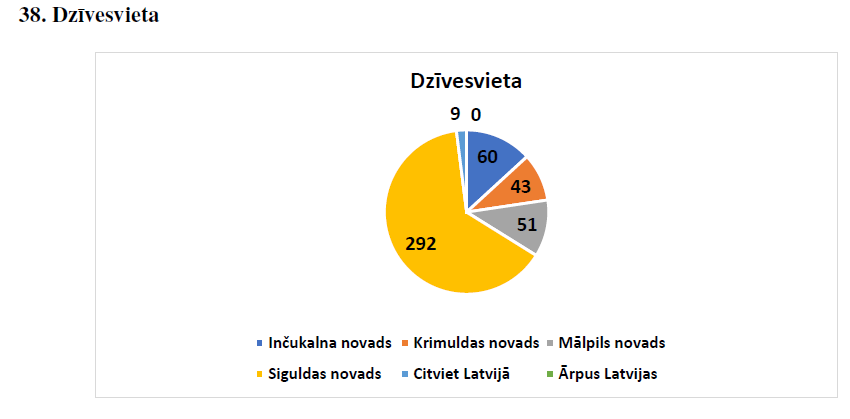 Siguldas novada Ilgtspējīgās attīstības stratēģijas 2021.–2045. gadam izstrādes laikā iedzīvotāju aptaujā iesaistījās 455 iedzīvotāji no visām apdzīvotajām vietām
Iedzīvotāju aptauja
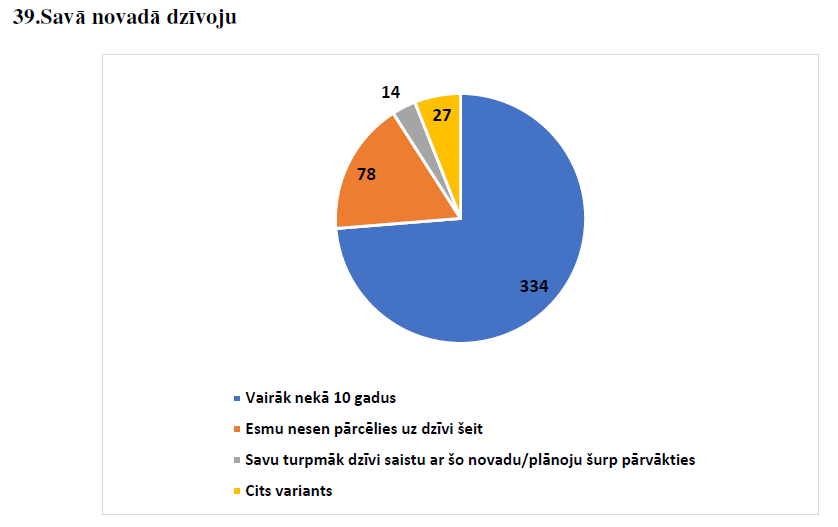 Siguldas novada Ilgtspējīgās attīstības stratēģijas 2021.–2045. gadam izstrādes laikā iedzīvotāju aptaujā piedalījās un viedokli izteica lielākoties tie iedzīvotāji, kuri šeit dzīvo vairāk nekā 10 gadus
sigulda.tergis.lv pakalpojumu apzināšana un to attīstīšana nākotnē
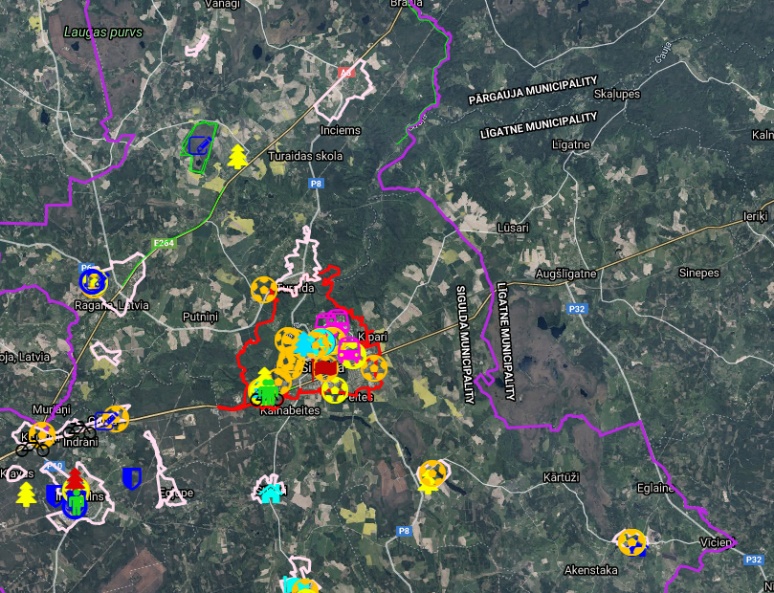 Siguldas novads ATR gaidās
Siguldas novads ar apvienojamām pašvaldībām vienojāspar funkciju auditu,kurš saskaņā ar iepirkuma procedūru tika uzticētsSIA “Ernst & Young Baltic”
Apvienojamo novadu pārskats:
Iedzīvotāju skaits (2019. gadā) 30 516
Teritorijas lielums (km2) 1027,8
Budžeta ieņēmumi (eiro) 41 356 350
Pašvaldības darbinieku skaits 2128
Auditoru kompānija veica:
Funkciju izpēti
Funkciju nodrošinājumu
Funkciju resursietilpību
Teritorijas uzturēšana unlabiekārtošana; ceļu uzturēšana
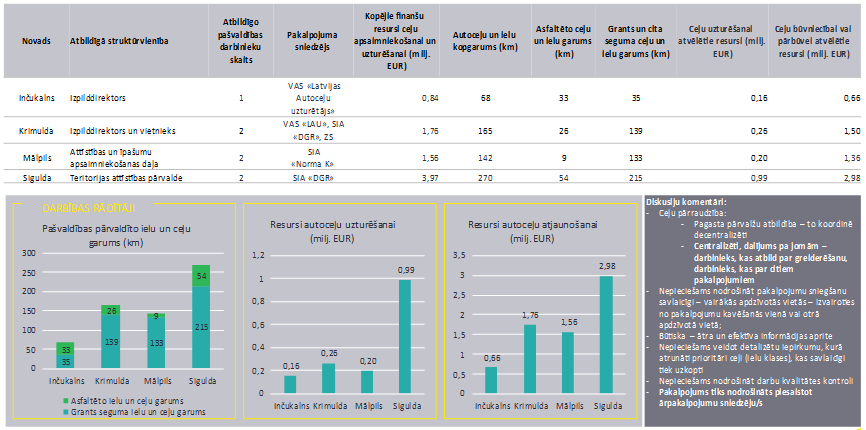 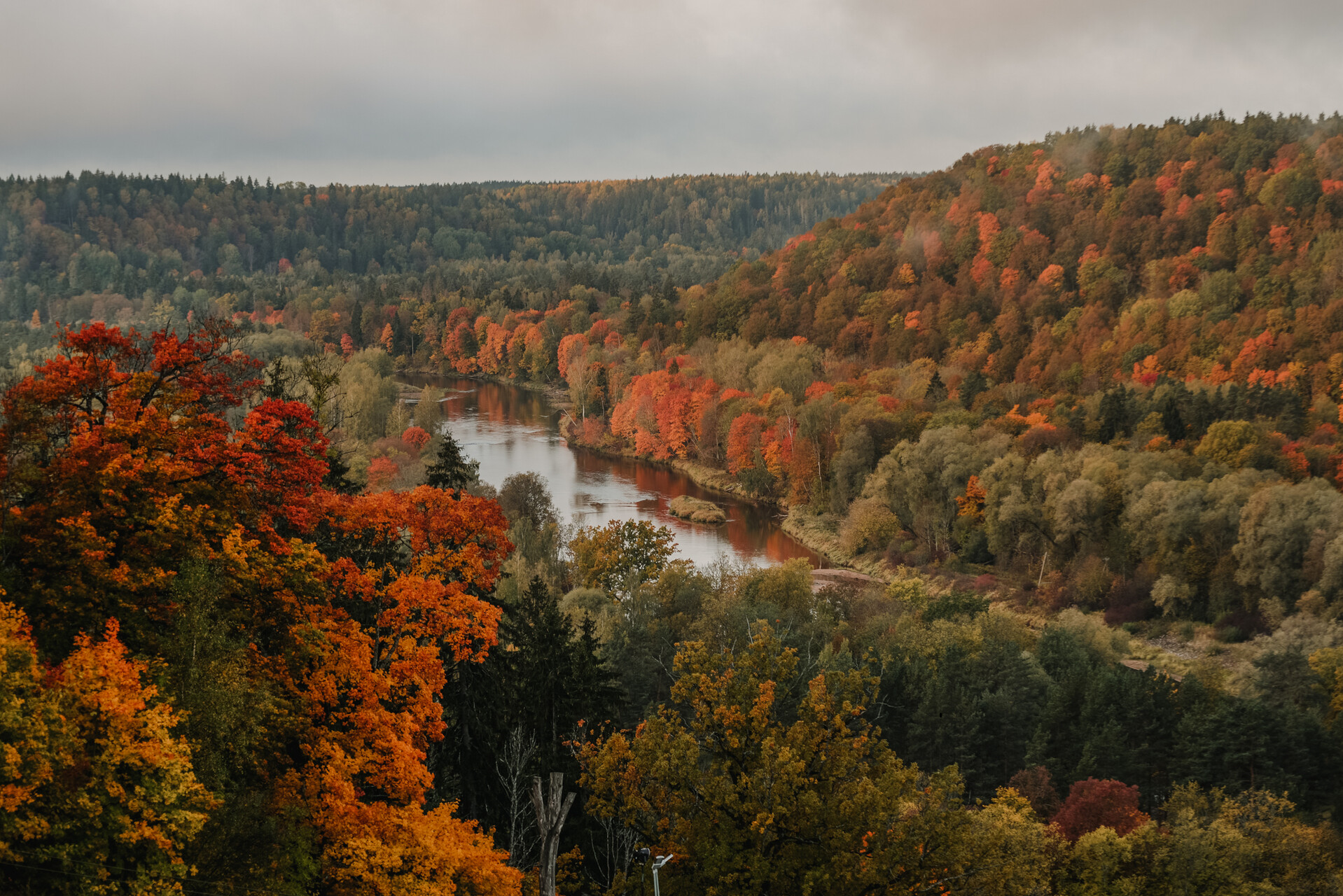 Paldies par uzmanību!
Siguldas novada pašvaldības Teritorijas attīstības pārvaldes vadītāja Inga Zālīte, inga.zalite@sigulda.lv